화성상공회의소
2018 
   연간 행사교육일정
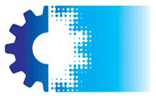 Education is the best provision for the journey to old age.
교육은 노후의 최선책이다.
아리스토텔레스(Aristoteles, BC 384 ~ BC 322, 그리스 철학자)
인재경영은 경영혁신과 더불어 우리 산업계가 글로벌 리더로 가는데 가장 중요한 요소입니다.
핵심인재 발굴을 위한 인재경영과 창조경영의 해답은 교육을 통해 창조적 인재를 육성하는데 있습니다. 
화성상공회의소는 기업의 인재양성 및 경영혁신을 위한 행사 및 교육을 지원하고 있습니다. 
기업실무와 지역특성을 반영한 맞춤형 교육을 개발하여 기업발전과 인재육성에 힘쓰겠습니다.

감사합니다.
화성상공회의소 2018 연간 행사교육일정표
※ 교육 일정 및 강사진은 변경될 수 있으며, 최신 정보는[화성상공회의소 홈페이지]-[공지사항]-[2018년 교육일정]을 참고해주시기 바랍니다.
기타 문의사항 : ☎ 031-350-7930~2 교육사업팀
화성상공회의소 2017 연간 행사교육일정표
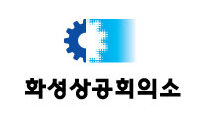